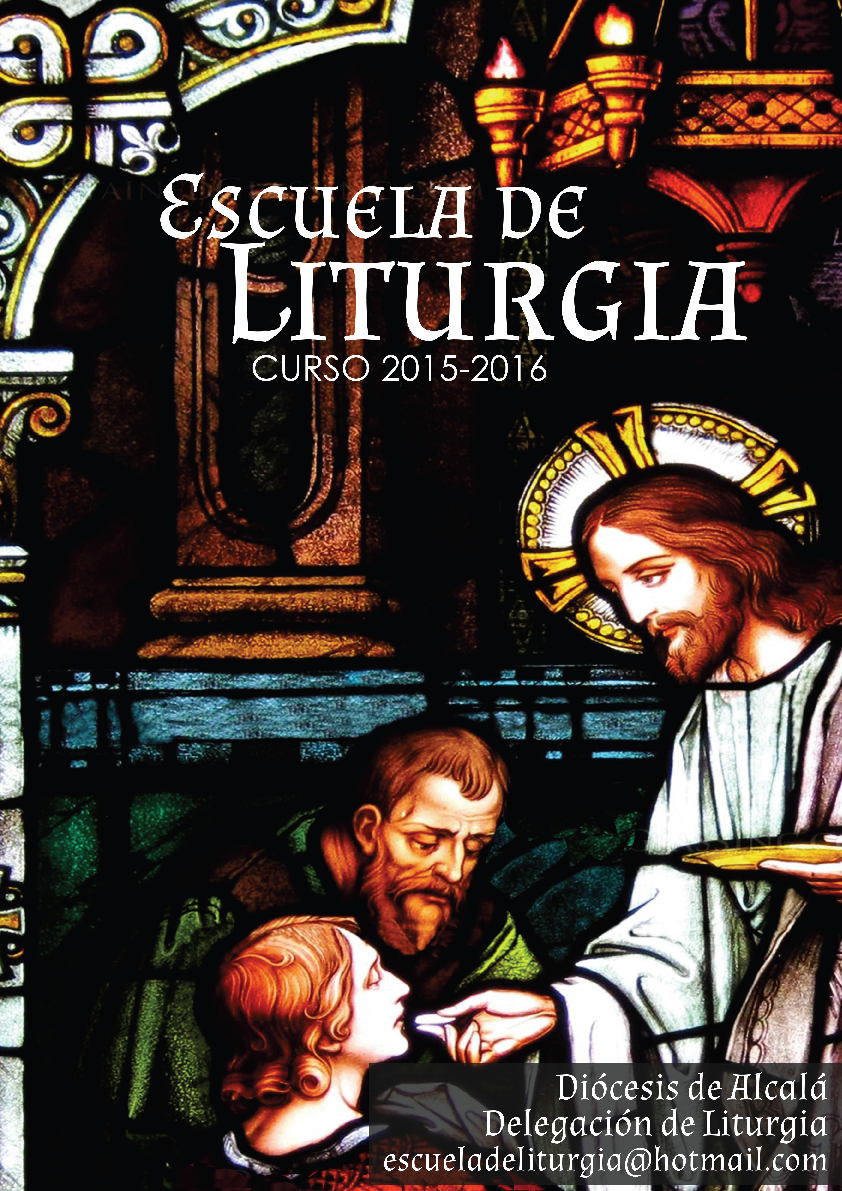 Presentación
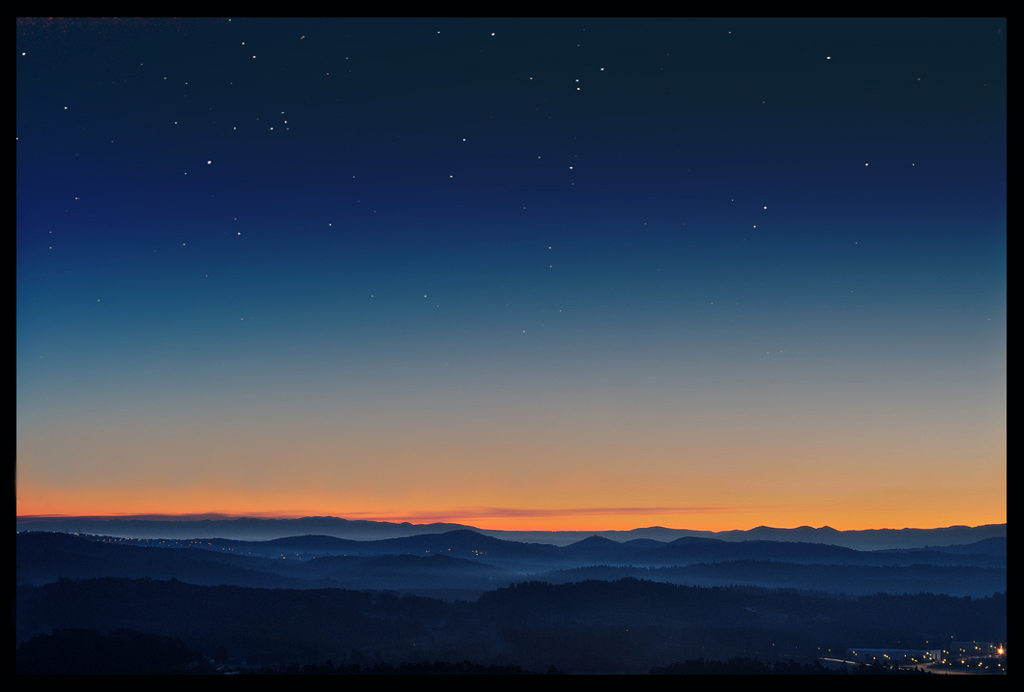 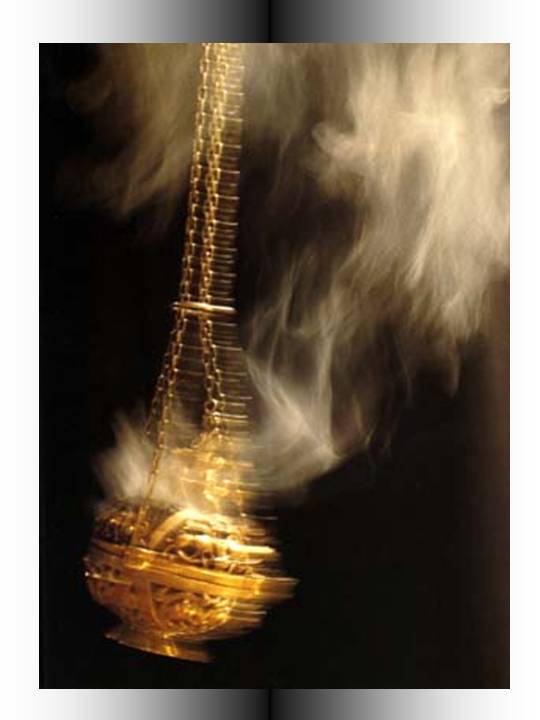 Cuidar la liturgia es entrar en el misterio de Dios y acceder a la obra de nuestra salvación que se va desplegando a lo largo del Año litúrgico y que se prolonga en la piedad popular y en la liturgia doméstica.Carta pastoral 2015 Mons. Juan Antonio Reig Pla
Para este fin… desde la Delegación diocesana de liturgia y la colaboración de la Universidad San Dámaso.
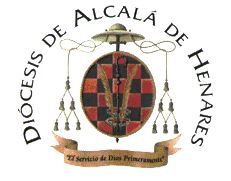 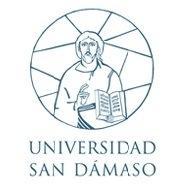 El itinerario
Los primeros sábados de mes:
	- 3 octubre
	- 7 noviembre
	- 9 enero
	- 6 febrero
	- 5 marzo
	- 9 abril
Estructura de cada jornada:
10 horas – Inicio
10 a 11 horas – Lección sistemática
11 a 11:30 horas – Descanso
11:30 a 11:45 horas – Espacios celebrativos
11:45 a 00:45 horas – Seminario
00:45 a 13 horas – Comunicaciones y 
				       Rezo de Hora intermedia
Despedida
Las lecciones sistemáticas
El Año litúrgico
La celebración de la Iglesia: 
    los sacramentos
3. Liturgia de las Horas
4. Alabanza a la Trinidad: 
    el canto litúrgico
5. La Liturgia de la Palabra
El profesor
Prof. Dr. D. Manuel González López-Corps

        Presbítero de la diócesis de Madrid 

        Doctor en Sagrada Liturgia por el Pontificio Instituto San Anselmo de Roma

Profesor y Coordinador del Bienio de Teología Litúrgica en la Universidad de Teología San Dámaso de Madrid

Profesor en el Ciclo Institucional de Introducción General a los Sacramentos

Profesor en el Ciclo Institucional de Liturgia
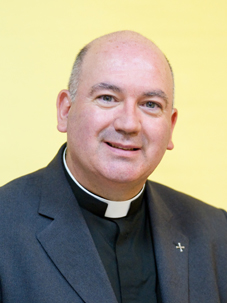 Los seminarios
7 noviembre  
LITURGIA Y PIEDAD POPULAR 
A LOS LARGO DEL AÑO LITÚRGICO

                     Ponente: 
	D. Juan José Baena Villamayor
	     Presbítero de la diócesis de Alcalá de Henares
	Vicario Parroquial en 
	Parroquia Santa Mónica 
	(Rivas- Vaciamadrid)
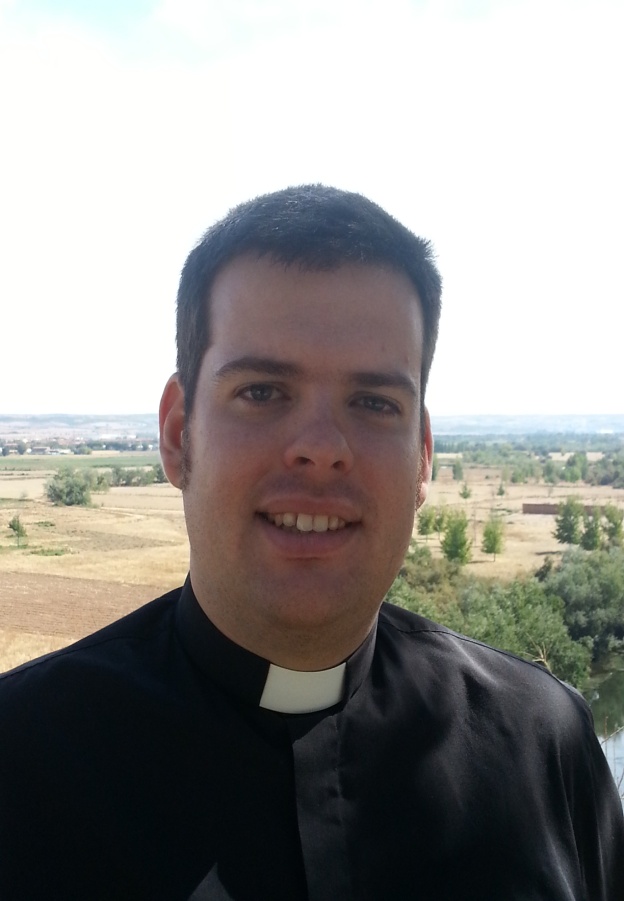 5 diciembreLA PARTICIPACIÓN ACTIVA EN LA EUCARISTÍA
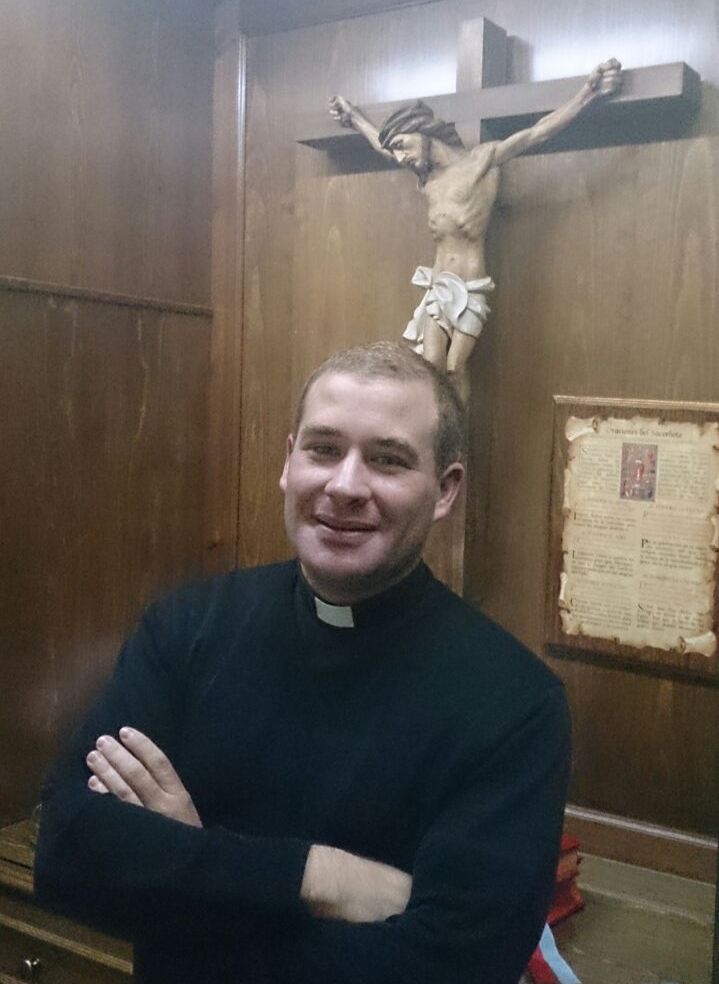 Ponente:

	D. Fermín Peiró Manzanares

Presbítero de la diócesis de Alcalá de Henares
	
Vicerrector del Seminario Mayor diocesano
        de la Inmaculada y de los Santos Niños 
		Justo y Pastor (Alcalá de Henares)
9 eneroEL SILENCIO EN LA LITURGIA
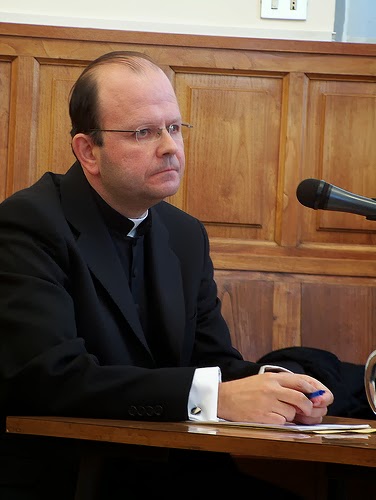 Ponente:

Prof. Dr. D. Antonio Lara Polaina

	Presbítero de la Diócesis de Jaén 
Delegado Diocesano de Liturgia 
	Doctor en Sagrada Liturgia
Profesor del Seminario Diocesano de la Inmaculada y San Eufrasio (Jaén)
Profesor en la Universidad Eclesiástica San Dámaso de Madrid
6 febreroEL CANTO EN CUARESMA Y PASCUA
Ponentes:

D. Fidel Herrero González 

Presbítero de la diócesis de Alcalá de Henares
	
	Párroco de Villar del Olmo
y administrador parroquial de Nuevo Baztán.
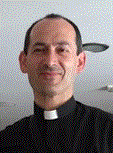 D. Luis Roldán Martínez
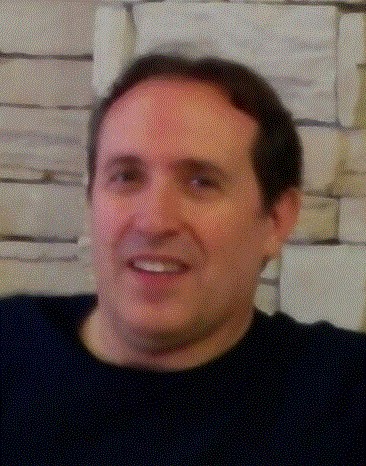 Director de la Escuela Municipal de Música y Coral Municipal de Villar del Olmo
Director de la Escuela de Música Progresión Armónica 
	de Rivas -Vaciamadrid
 Director de la Schola Cantorum 
	de Estremera 
Director de la Coral 
	de Ambite
 Director y Organista del Coro Parroquial de Villar del Olmo
5 marzoEL SALMO RESPONSORIAL Y EL MINISTERIO DEL SALMISTA
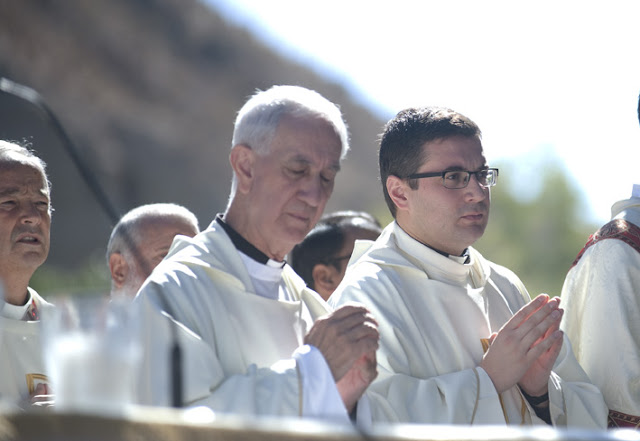 Ponente:
		
D. Luis Eduardo Morona Alguacil

Presbítero de la diócesis de Alcalá de Henares

Adscrito a la Parroquia San Pedro Apóstol 
	(Alcalá de Henares)

 Colaborador en la Delegación de Enseñanza 
	y Pastoral Universitaria

Confesor del Seminario Mayor diocesano
       de la Inmaculada y de los Santos Niños 
	Justo y Pastor (Alcalá de Henares)
9 abrilCELEBRACIÓN Y ENTREGA DE DIPLOMAS
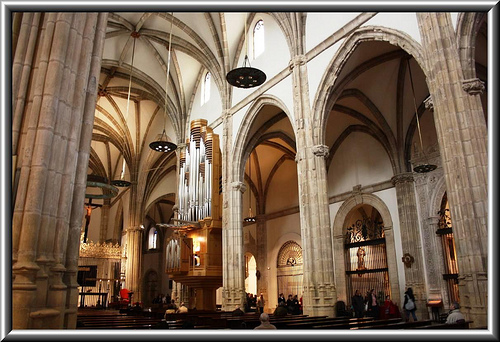 CLAUSURA DEL CURSO
		EN CATEDRAL
Todo este programa se dirige
A todo fiel que desea conocer, profundizar , vivir , participar más activamente en la Liturgia… 
		
	En otras palabras… 
… abrirse a esa prometida grandeza que no  termina  de cumplirse totalmente en la vida.  A la forma visible de la esperanza, anticipo de la vida futura, de la vida verdadera.

	… a la irrupción del Cielo en la tierra.